Introduction to MS Project 2007
Tutorial 4
Instructor: Hanif Ullah
Email ID: hanif.ksu@hotmail.com
Office #: 2029
Date: 04/11/2012
Entering Resource Pay Rates
Almost all projects have some financial aspect, and cost limits drive the scope of many projects
In this exercise, you enter cost information for each work resource.
In the Resource Sheet, click the Std. Rate field for Jonathan Mollerup.
Type 10 and press Enter.
Jonathan’s standard hourly rate of $10 appears in the Std. Rate column. Note that the default standard rate is hourly, so you did not need to specify cost per hour.
In the Std. Rate field for Jon Ganio, type 15.50 and press Enter.
Entering Resource Pay Rates
Enter the following standard pay rates for the given resources.








Note that you enter a fixed amount rather than a rate (hourly, daily, or weekly) for the video tape’s cost. For material resources, the standard rate value is per unit of consumption-in our case, 30-minute cassettes.
Note also that you cannot enter a standard pay rate for the Travel cost resource. You specify the cost when you assign the cost resource to a task.
Adjusting Working Time for Individual Resources
Project uses different types of calendars for different purposes. In this exercise, we will focus on the resource calendar. A resource calendar controls the working and nonworking times of a resource. Project uses resource calendars to determine when work for a specific resource can be scheduled. Resource calendars apply only to work resources (people and equipment) and not to material or cost resources.
In this exercise, you specify the working and nonworking times for individual work resources.
Adjusting Working Time for Individual Resources
On the Tools menu, click Change Working Time.
The Change Working Time dialog box appears.
In the For calendar box, click Garrett R.Vargas.
Garrett R.Vargas’s resource calendar appears in the Change Working Time dialog box. Garrett has told you he will not be available to work on Thursday and Friday, November 19 and 20, because he plans to attend a film festival.
On the Exceptions tab in the Change Working Time dialog box, click in the first row directly below the Name column heading and type Garrett attending West Coast Film Festival
The description for the calendar exception is a handy reminder for you and others who may view the project plan later.
Adjusting Working Time for Individual Resources
Click in the Start field and type or select 19/11/2012.
Click in the Finish field, type or select 20/11/2012, and then press Enter.
To conclude this exercise, you will set up a “4 by 10” work schedule (that is, 4 days per week, 10 hours per day) for a resource.
In the For box, click John Rodman.
When prompted to save the resource calendar changes that you made for Garrett, click Yes.
Click the Work Weeks tab in the Change Working Time dialog box.
Click [Default], and then click Details.
 Under Selected Day(s), select Monday through Thursday.
Click Set day(s) to these specific working times.
In the lower To box, click 5:00 PM and replace it with 7:00 PM, and then press  Enter
Click Friday.
Click Set days to nonworking time. 
Click OK to close the Details dialog box.
Documenting Resources
In this exercise, you enter resource notes to document that a resource can assume multiple roles in the TV commercial project.
In the Resource Name column, click Garrett R.Vargas.
On the Project menu, click Resource Notes. 
In the Notes box, type Garrett is trained on camera and lights and then click OK.
A note icon appears in the Indicators column.
Point to the note icon.
Assigning Work Resources to Tasks
Assigning a work resource to a task enables you to track the progress of the resource’s work on the task. If you enter resource pay rates, Project also calculates resource and task costs for you.
On the Tools menu, click Assign Resources.
In the Task Name column, click task 2, Develop script. 
In the Resource Name column in the Assign Resources dialog box, click Scott Cooper, and then click the Assign button.
On the Window menu, click Split.
Assigning Work Resources to Tasks
Next, you assign two resources simultaneously to a task.
In the Task Name column, click task 3, Develop production boards.
In the Assign Resources dialog box, click Garrett R.Vargas, hold down the Ctrl key to make a nonadjacent selection, click Patti Mintz, and then click Assign.
To conclude this exercise, you will make initial resource assignments for the remaining pre-production tasks.
In the Task Name column, click the name of task 4, Pick locations.
Assigning Work Resources to Tasks
In the Assign Resources dialog box, click Scott Cooper, and then click Assign.
In the Task Name column, click the name of task 5, Hold auditions.
In the Assign Resources dialog box, click Peter Kelly, hold down the Ctrl key, click Scott Cooper, and then click Assign.
Assigning Additional Resources to a Task
Now you will assign additional resources to some of the pre-production tasks to observe the effect on the overall duration of the tasks. By default, Project uses a scheduling method called effort-driven scheduling. This means that the task’s initial work value, or amount of effort, remains constant regardless of the number of resources you assign. The most visible effect of effort-driven scheduling is that, as you assign additional resources to a task, that task’s duration decreases. Project applies effort-driven scheduling only when you assign resources to or remove resources from tasks.
Assigning Additional Resources to a Task
In this exercise, you assign additional resources to tasks and observe how this affects task durations.
In the Gantt Chart view, click the name of task 2, Develop script.
Currently, Scott Cooper is assigned to this task. A quick check of the scheduling formula looks like this:


You can see these values in the Task Form.
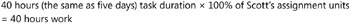 Assigning Additional Resources to a Task
Next, you will assign a second resource to the task.
In the Resource Name column in the Assign Resources dialog box, click Patti Mintz, and click Assign.
Patti Mintz is assigned to task 2.
Next, you use a feature called a Smart Tag to control how Project schedules the work on a task when assigning multiple resources.
In the Gantt Chart view, click the name of task 4, Pick locations.
Currently, only Scott Cooper is assigned to this two-day task. You’d like to assign an additional resource and reduce the task’s duration to one day.
Assigning Additional Resources to a Task
In the Resource Name column of the Assign Resources dialog box, click Patti Mintz, and then click Assign.
Patti Mintz is also assigned to task 4.
Click the name of task 4, and then click the Smart Tag Actions button that appears just to the left of the task name.
For this task, you want the additional resource assignment to reduce the task’s duration. Because this is the default setting on the Smart Tag Actions list, you don’t need to make any changes.
Click the Smart Tag Actions button again to close the list.
Assigning Additional Resources to a Task
To conclude this exercise, you will assign additional resources to a task and change how Project schedules the work on the task. 
In the Gantt Chart view, click the name of task 5, Hold auditions.
In the Resource Name column of the Assign Resources dialog box, click Jonathan Mollerup, hold down the Ctrl key, click Patti Mintz, and then click Assign.
Click the name of task 5, and then click the Smart Tag Actions button when it appears.
On the Smart Tag Actions list, select the option Increase total work because the task requires more person-hours. Keep duration constant. 
On the Window menu, click Remove Split.
Assigning Material Resources to Tasks
In this exercise, you assign the material resource Video Tape to a task and enter a fixed-unit quantity of consumption.
In the Task Name column, click the name of task 4, Pick locations.
You plan to use up to four tapes while picking locations.
In the Assign Resources dialog box, select the Units field for the Video Tape resource. 
Type or select 4, and then press Enter.
Because video tape is a material resource, it cannot do work. Therefore, assigning a material resource does not affect the duration of a task.
Assigning Cost Resources to Tasks
Cost resource costs, which are a fixed dollar amount that you enter when assigning the cost resource to a task. The amount is not affected by changes in duration or any other schedule changes to the task, although you can edit the amount at any time.
If task 4, Pick locations, is not already selected, click it the Task Name column.
In the Assign Resources dialog box, select the Cost field for the Travel cost resource.
Type 500, and then press Enter.
Task 4 now includes costs resulting from all three types of resource assignments: work, material, and cost.
Click the name of task 5, Hold auditions.
In the Assign Resources dialog box, select the Cost field for the Catering cost resource.
Type 250, and then click Assign.
Project assigns the cost resource to the task.